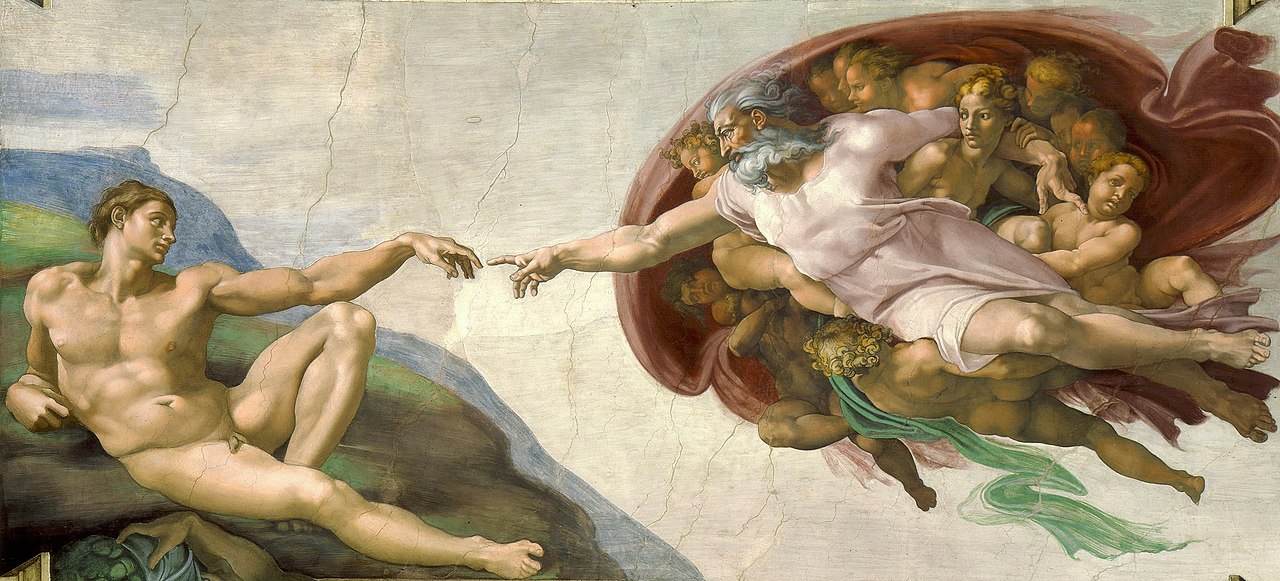 A Reneszánsz
XIII. század-XIV. század
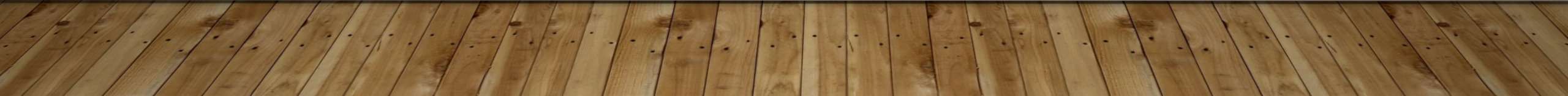 wikipedia.org
„Reneszánsz”:
renaissance (francia szó): újjászületés
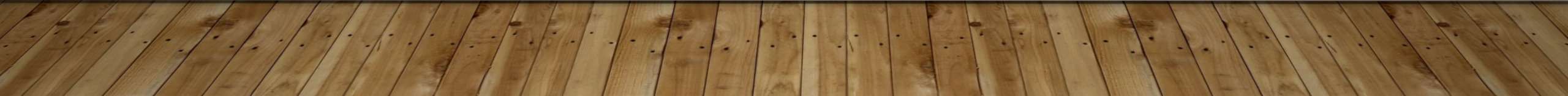 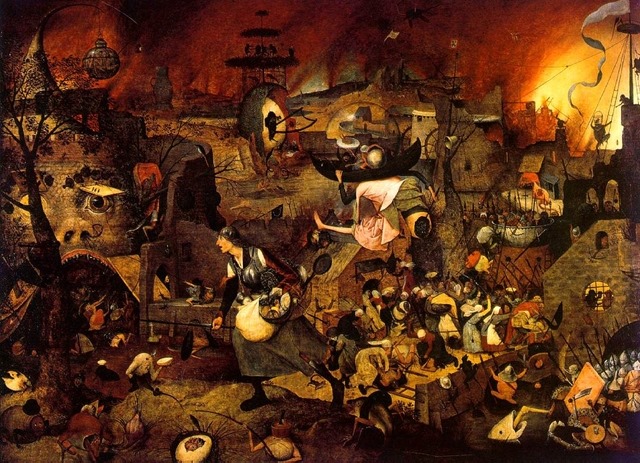 MI volt a reneszánsz előtt?
„Sötét Középkor”
wikipedia.org
Reneszánsz

Világosság, 
Fény 
Tisztaság
Az evilági élet a fontos
Központban az EMBER
Középkor

Sötétség
Betegség
Bigott vallásosság
A túlvilági élet a fontos
Központban az Isten
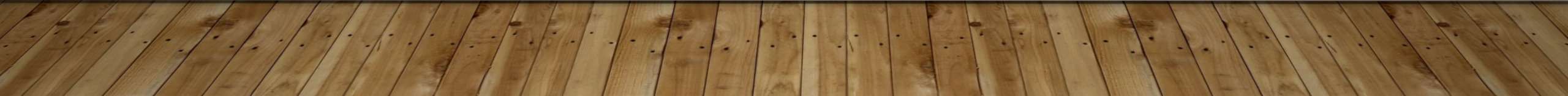 Középpontban az EMBER.
humanizmus
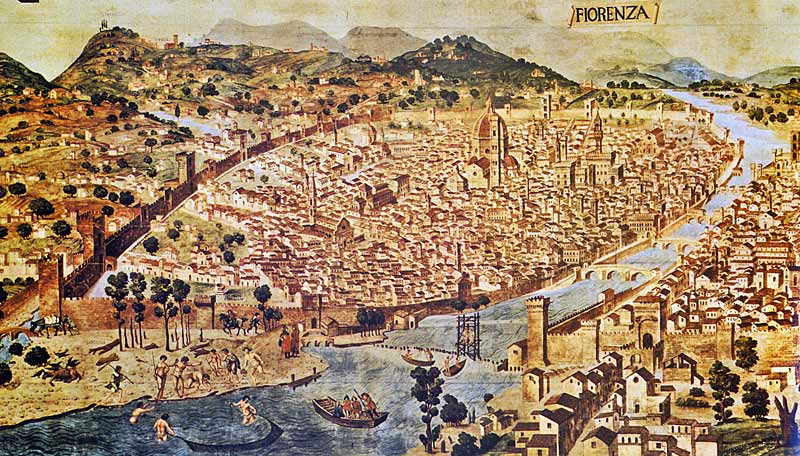 Honnan indul a reneszánsz?
Itáliából, Firenzéből
wikipedia.org
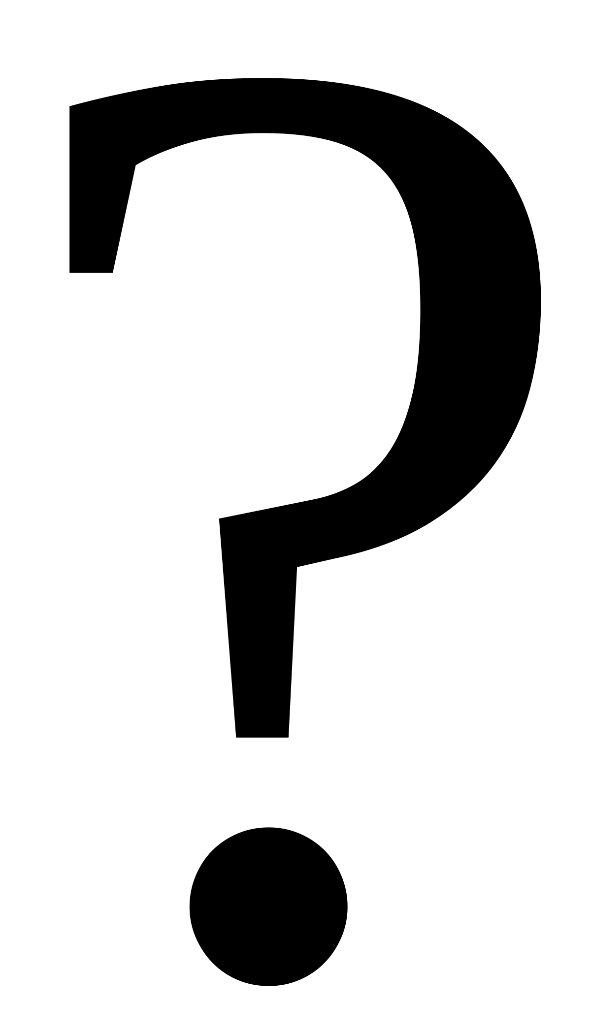 renaISsance (francIa szó): újjászületés
Az antik műveltséghez térünk vissza (görög, római).
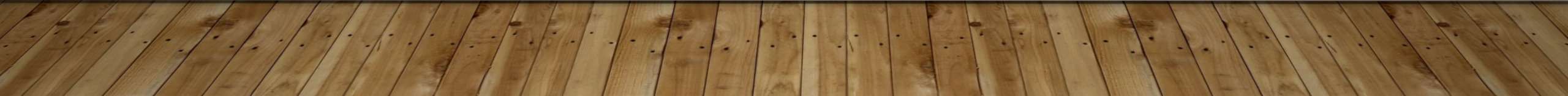 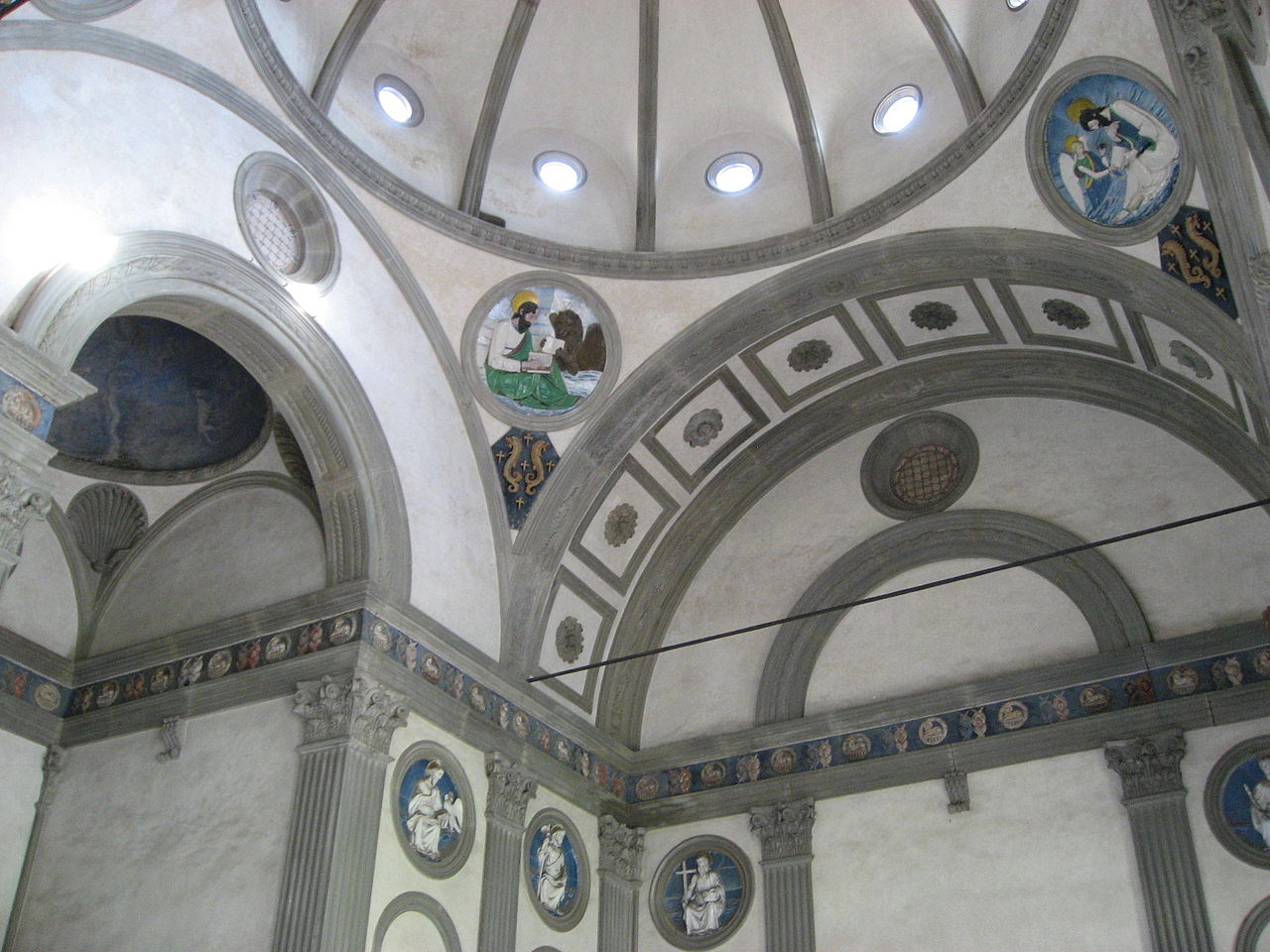 Építészet
wikipedia.org
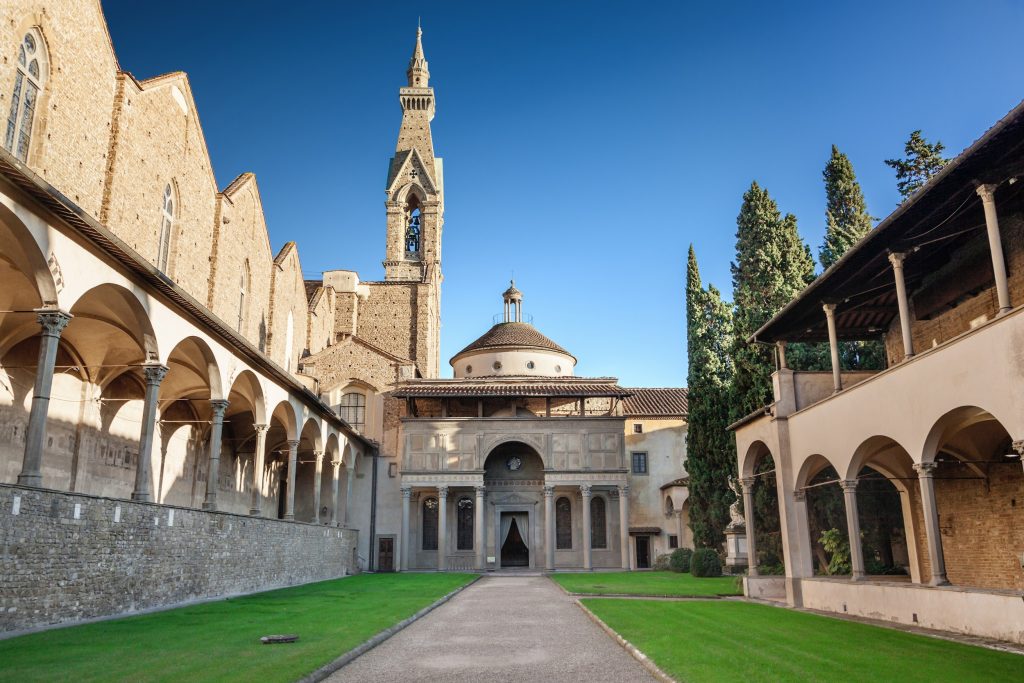 Pazzi kápolna (Firenze)
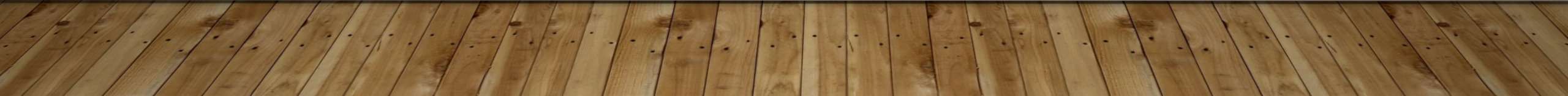 Ez mire hasonlít?
wikipedia.org
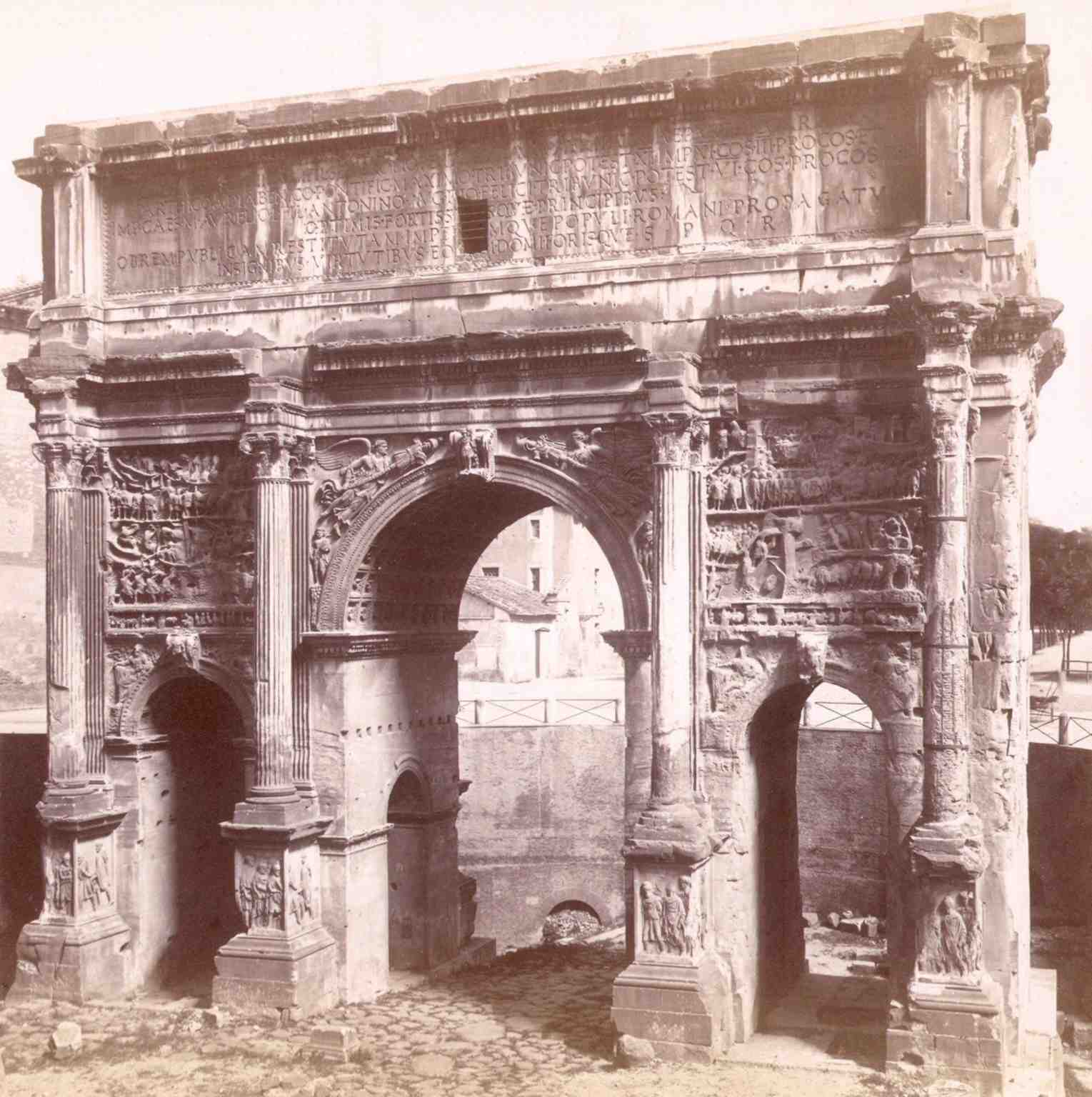 SEPTIMUS Severus császár diadalíve. Kr. u. 203. Róma, Forum Romanum
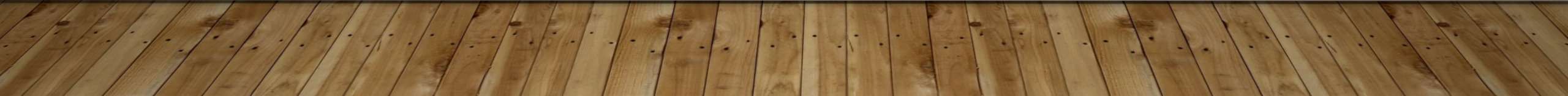 wikipedia.org
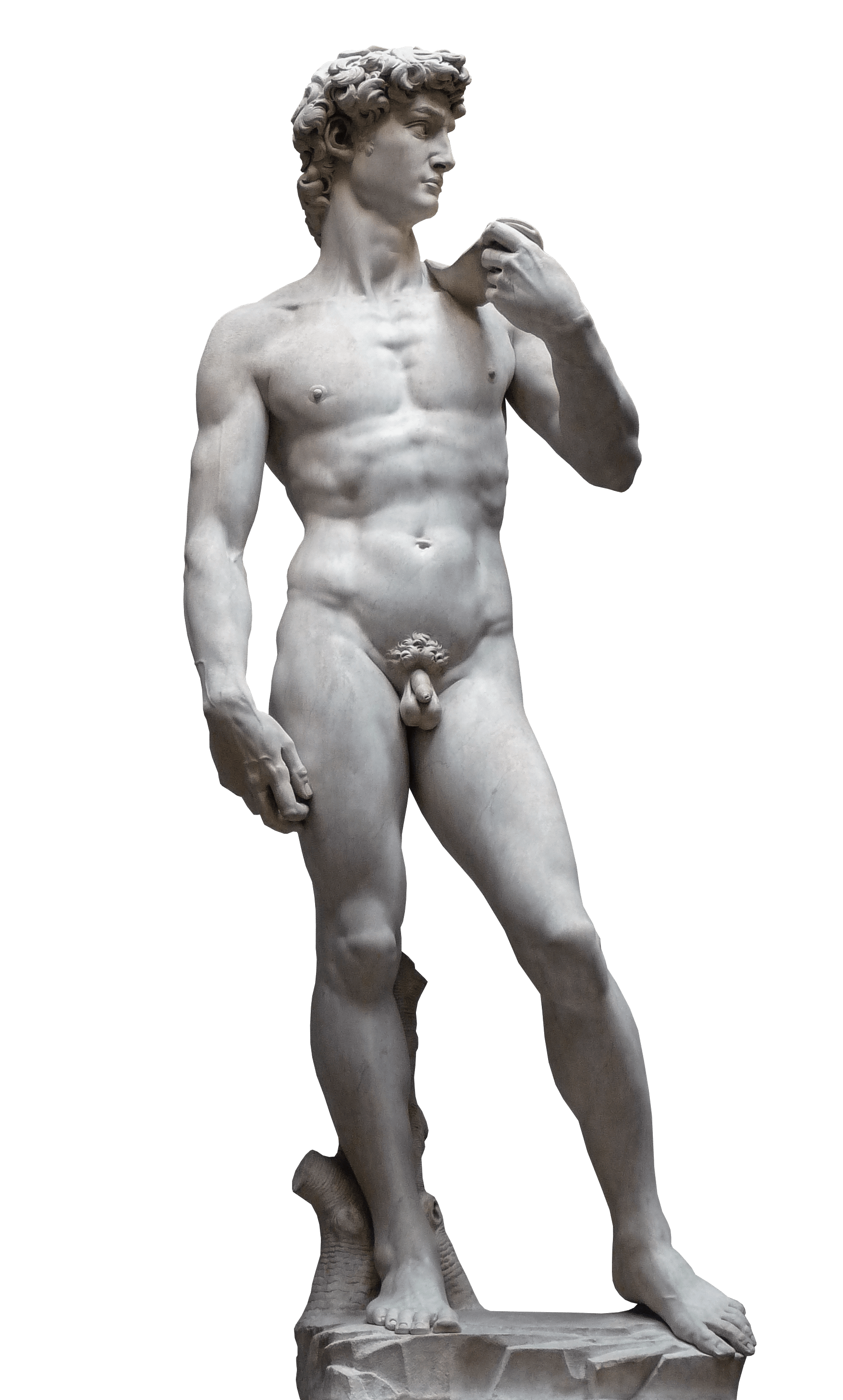 Szobrászat
wikipedia.org
Donatello: 
Dávid
Meztelenség,
Az emberi test, mint téma
Kontraposzt 
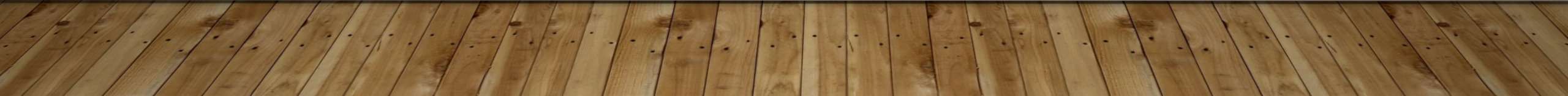 wikipedia.org
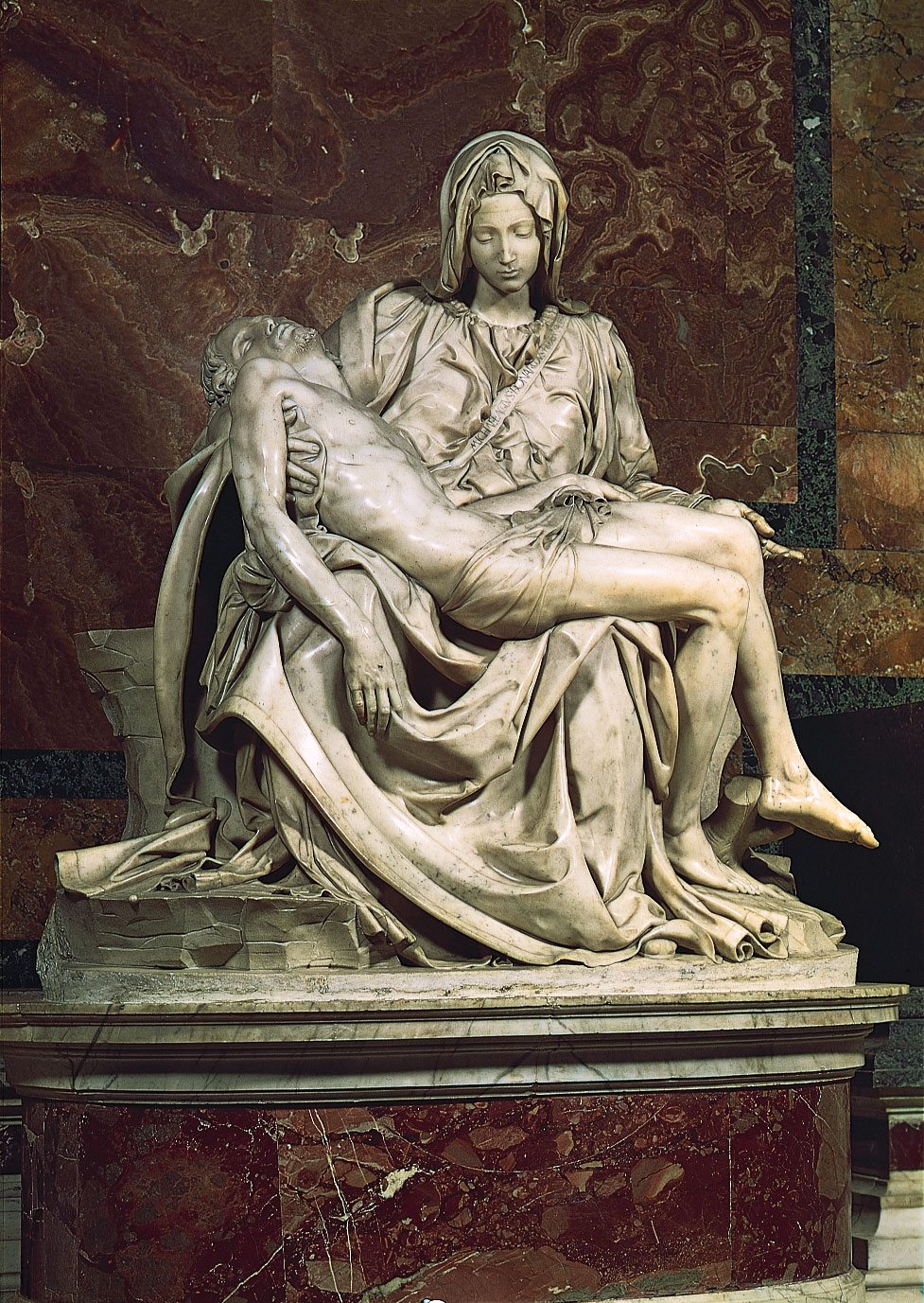 Michelangelo: Pietà
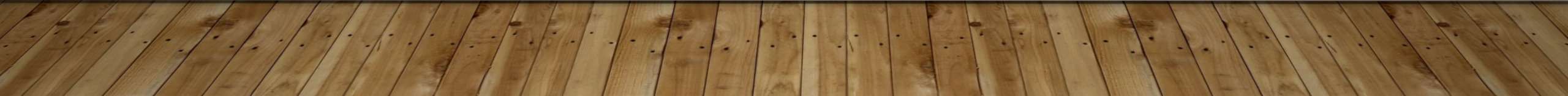 wikipedia.org
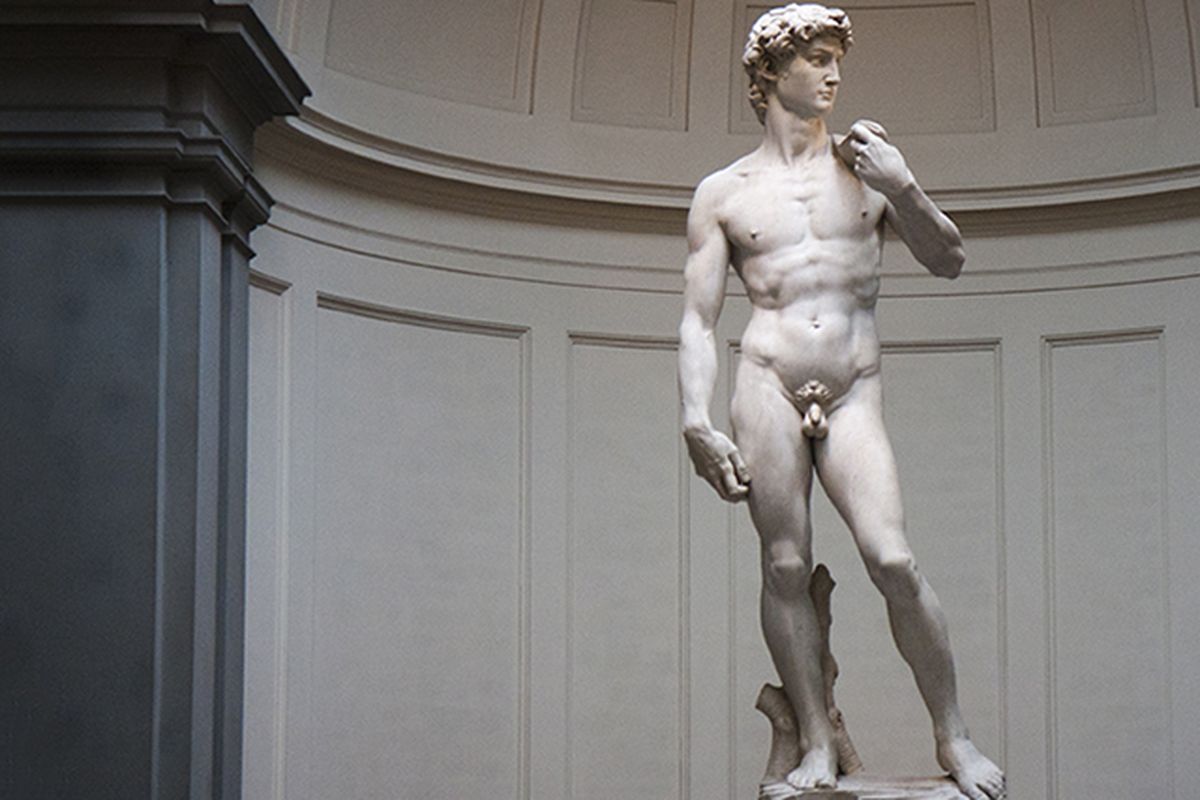 Michelangelo: 
Dávid
Meztelenség,
Az emberi test, mint szépség, 
a művész jól ismeri az emberi testet.
Kontraposzt 
wikipedia.org
Az anya arca maga a fájdalom és a szomorúság.
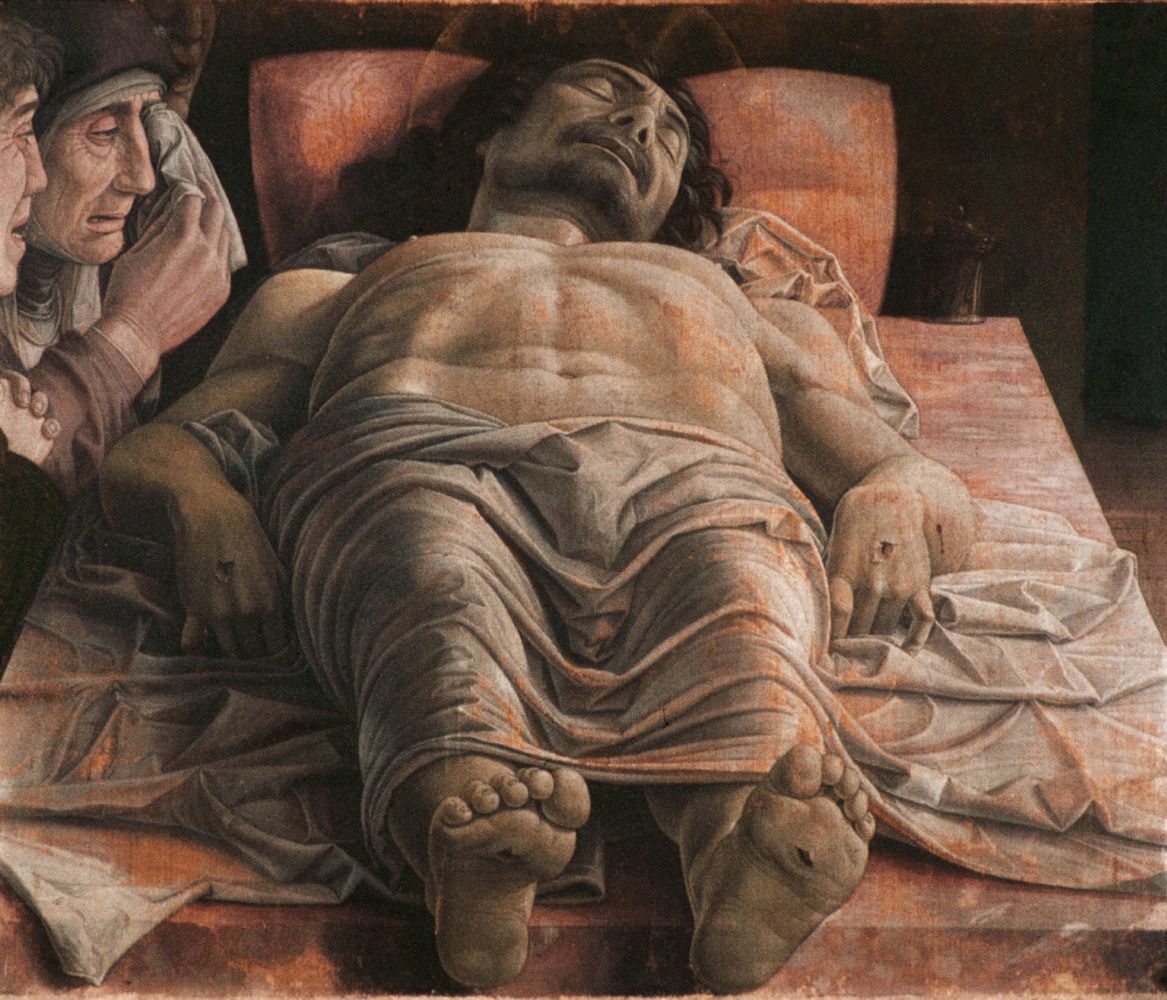 Andrea Mantegna:Pieta
Játék a perspektívával.

wikipedia.org
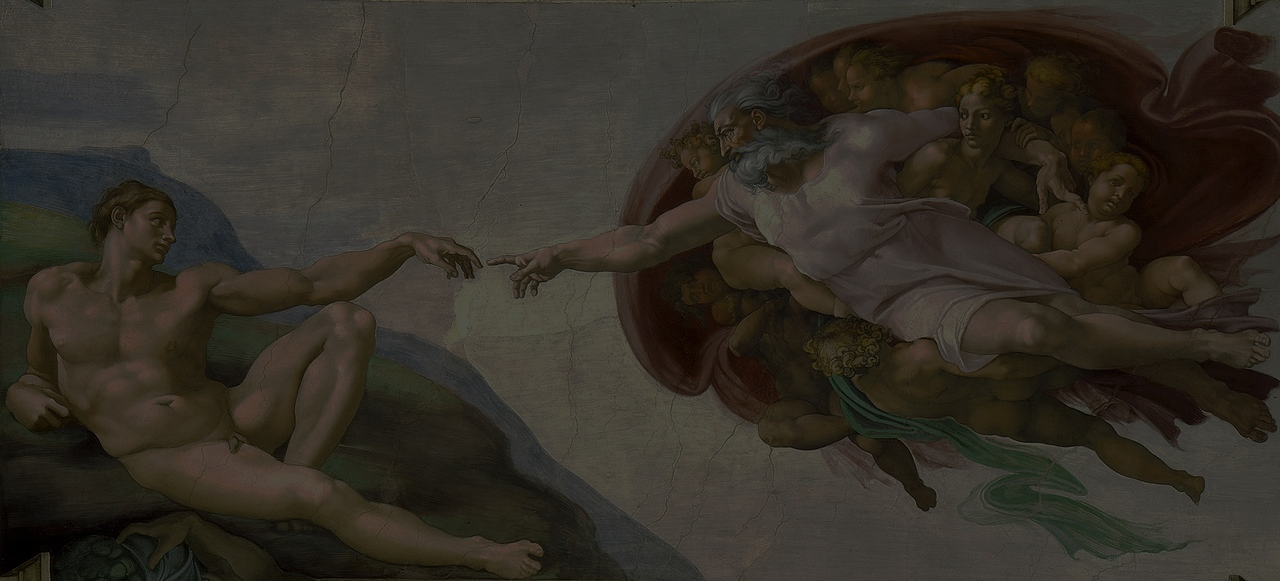 Festészet
wikipedia.org
Lágy, finom színek, 
mitológiai téma, 
meztelenség, 
kidolgozottság.
Botticelli: Vénusz születése
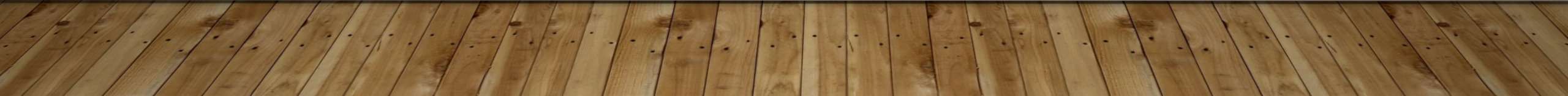 wikipedia.org
szimmetria
Leonardo da Vinci: Az utolsó vacsora
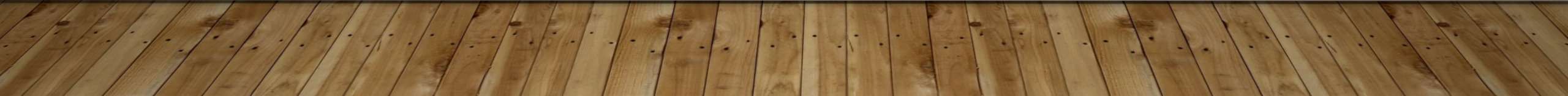 wikipedia.org
Leonardo da Vinci: Ádám teremtése
wikipedia.org